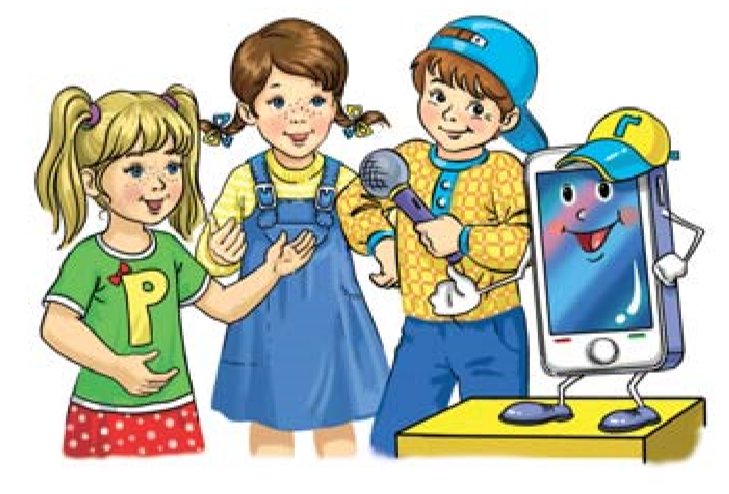 Українська мова
2 клас. Розділ 1. 
Звуки. Букви. 
Склади. Наголос.
Урок 1
Нумо знайомитись
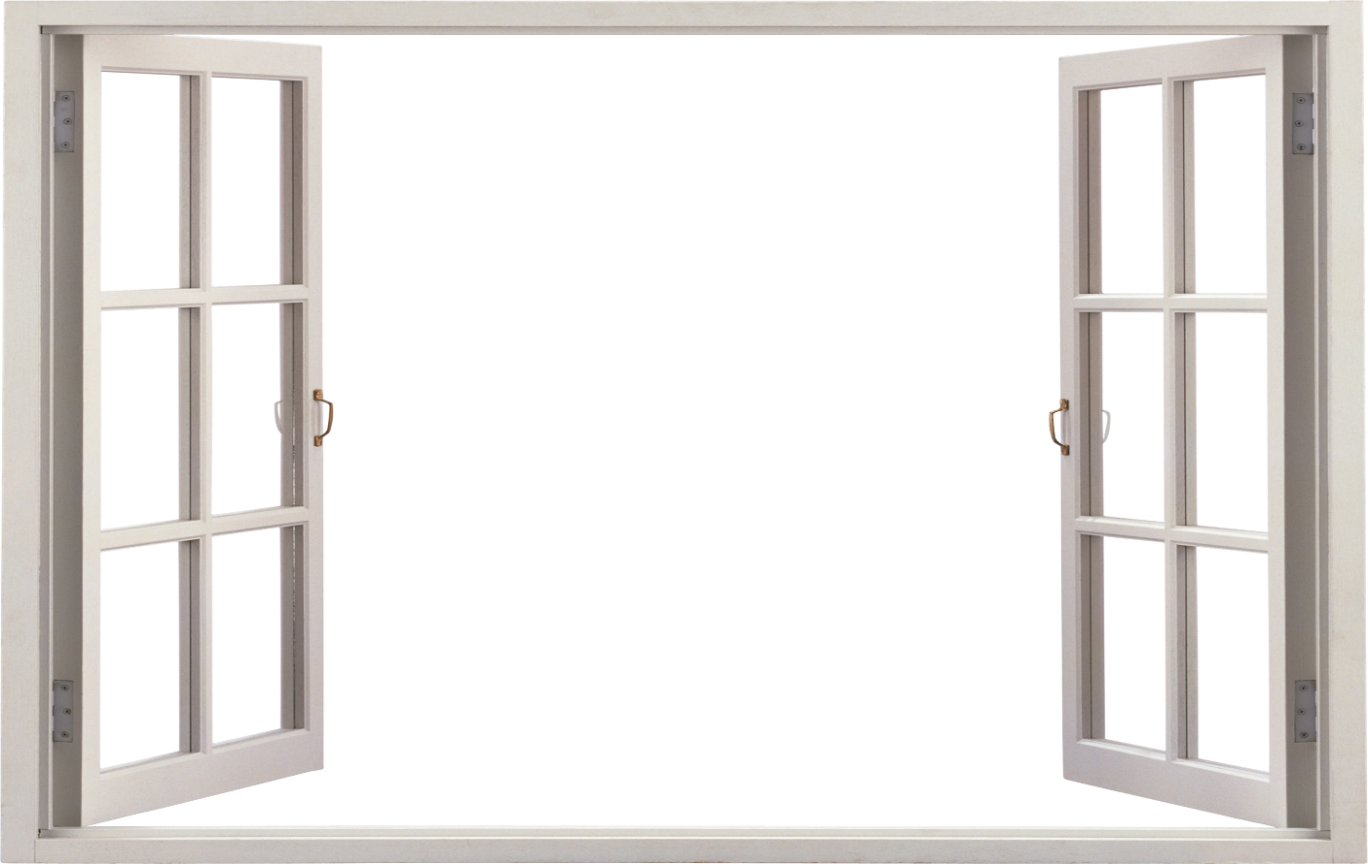 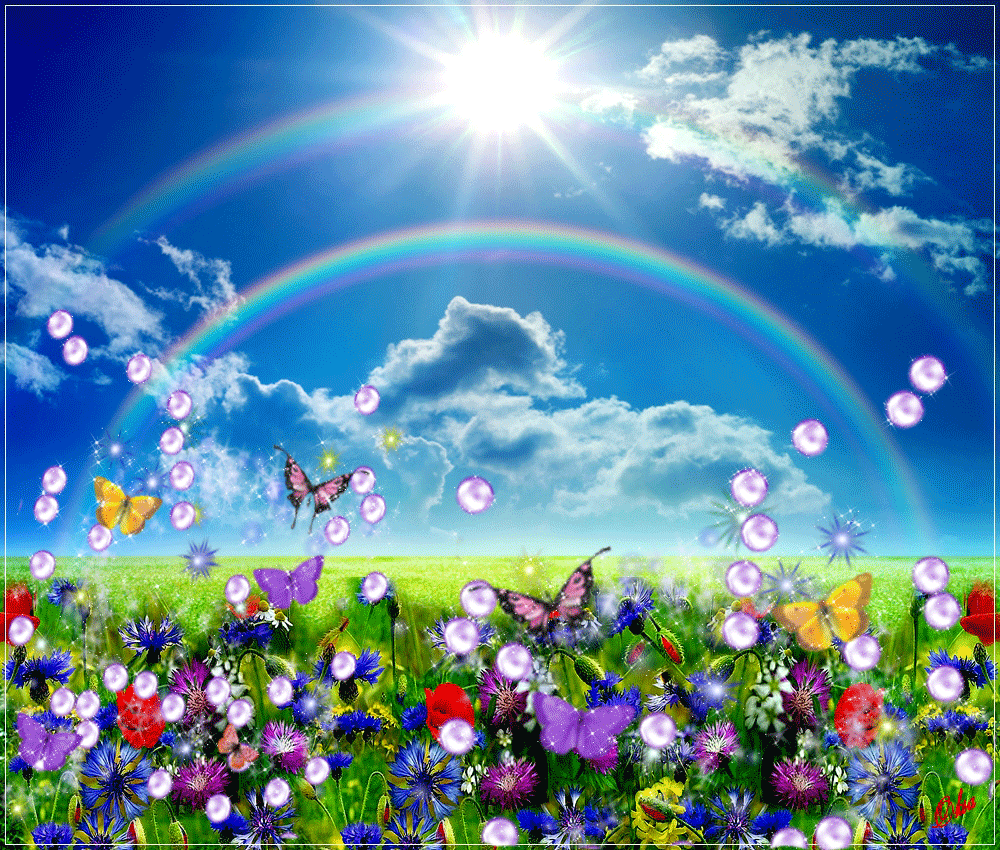 Налаштування на урок
Ми — сімейка невеличка. Усі друзі — я і ти.
Привітаємось, щоб личка Всі усмішками цвіли.
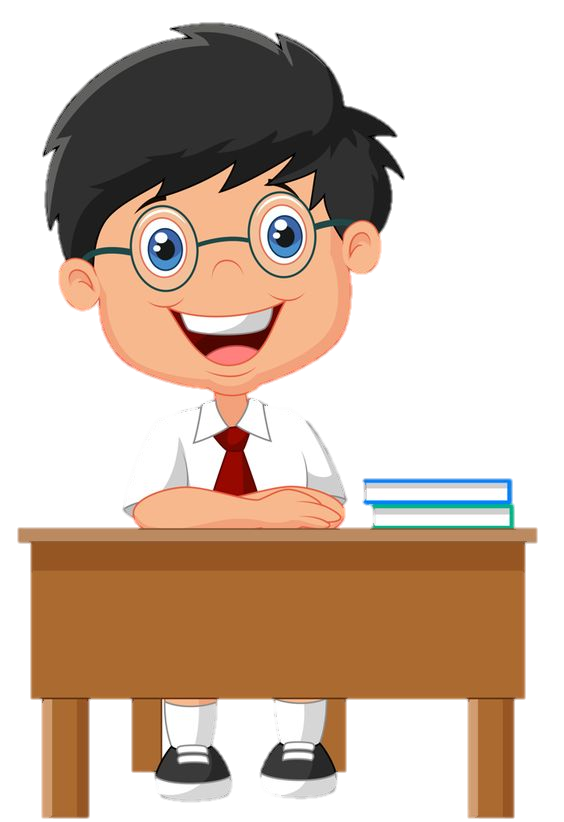 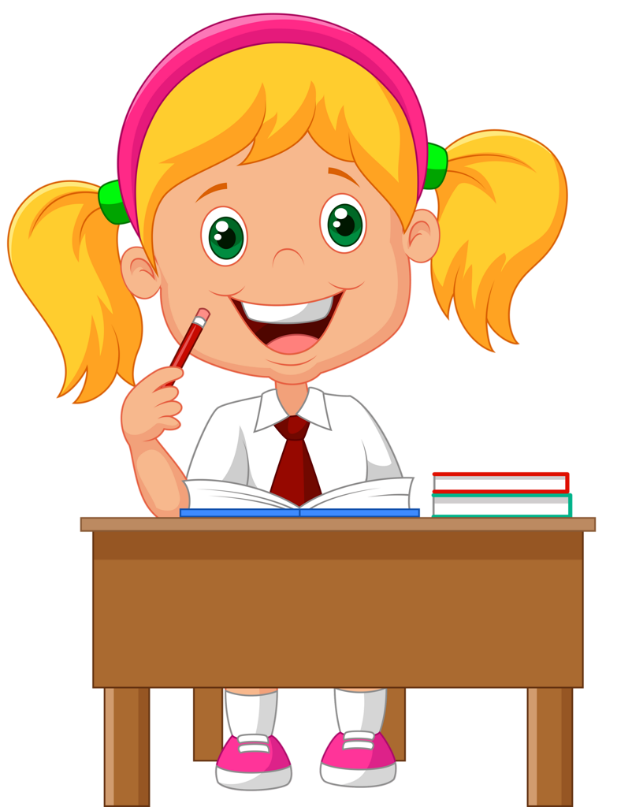 Вправа «Всі готові до уроку»
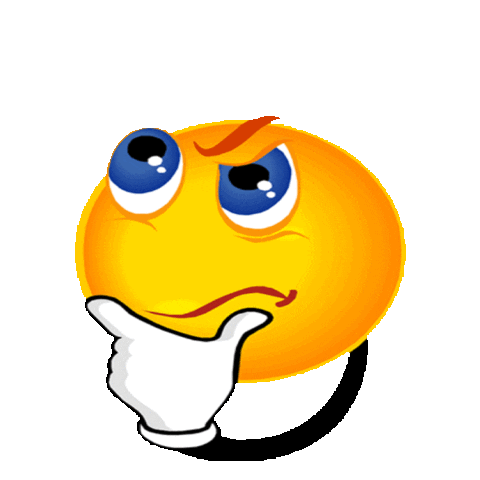 Чи готові ваші вушка слухати - головою кивніть
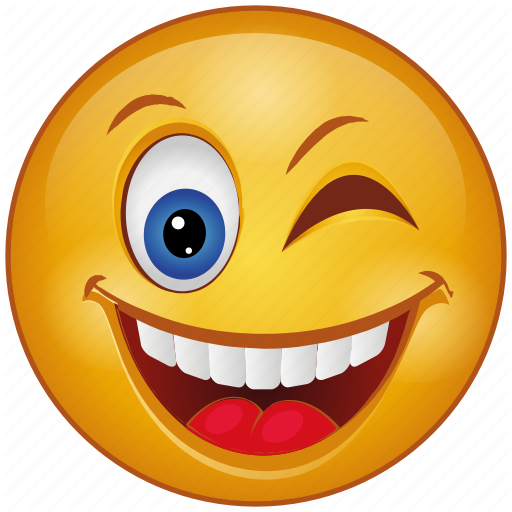 Чи готові ваші очі бачити – оком моргніть.
Чи готові ваші ротики відповідати – посміхніться.
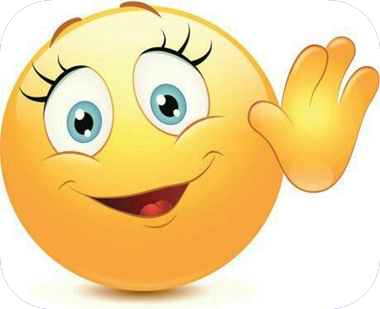 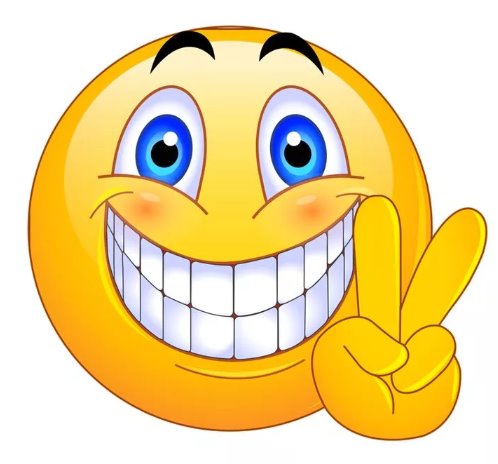 Чи готові ваші ручки писати – рукою махніть.
Ознайомлення з підручником
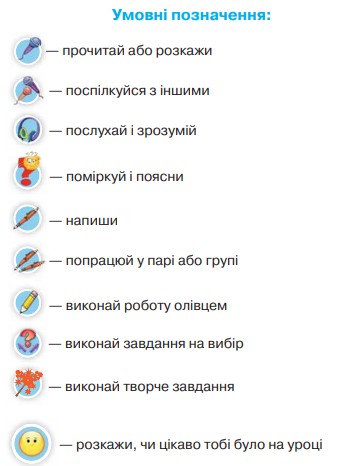 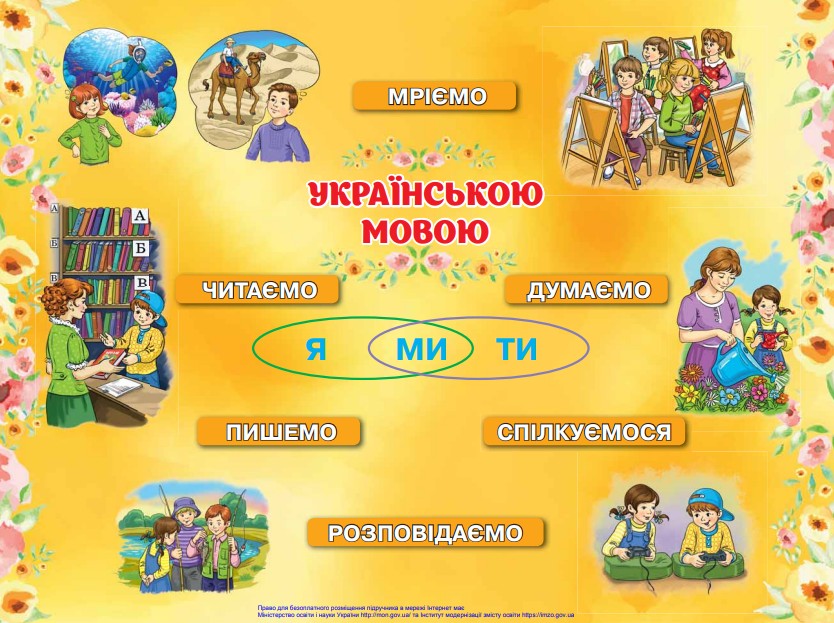 Цього навчального року ми будемо працювати за підручником «Українська мова та читання» для учнів 2-го класу Катерини Пономарьової. Розгляньмо його.
Чи знайомі тобі герої на обкладинці? Назви їх  імена. Наші друзі допомагатимуть нам і в 2 класі.
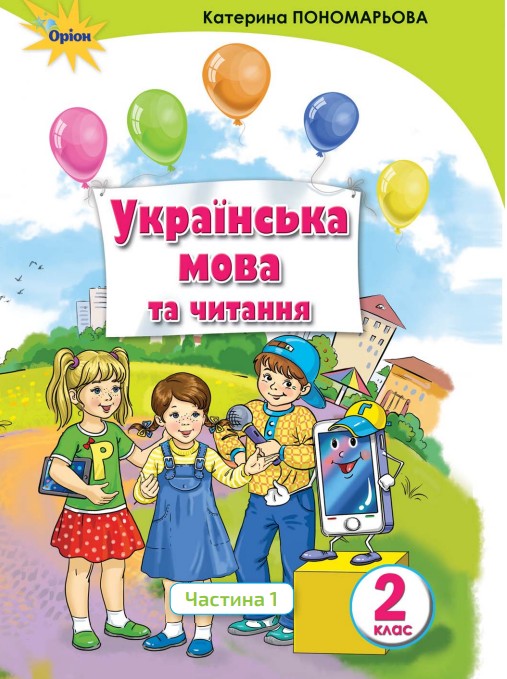 Розглянь ілюстрації на форзаці підручника і розкажи, для чого потрібна мова людині. Прочитай слова, коли використовується мова
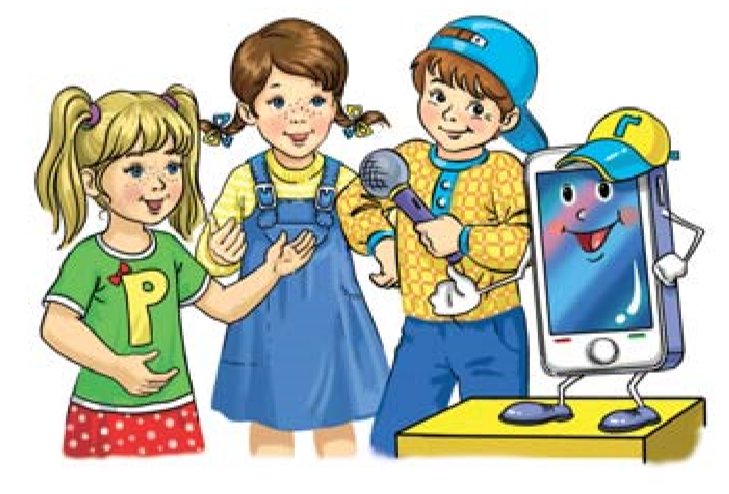 На другій сторінці розглянь та запам'ятай умовні позначки, що стануть тобі у пригоді під час роботи з підручником.
Повідомлення теми уроку
Сьогодні на уроці української мови ми вдосконалимо навички відрекомендування себе під час знайомства, повторимо правила оформлення речень на письмі та попрацюємо за ілюстраціями, створюючи усне висловлення.
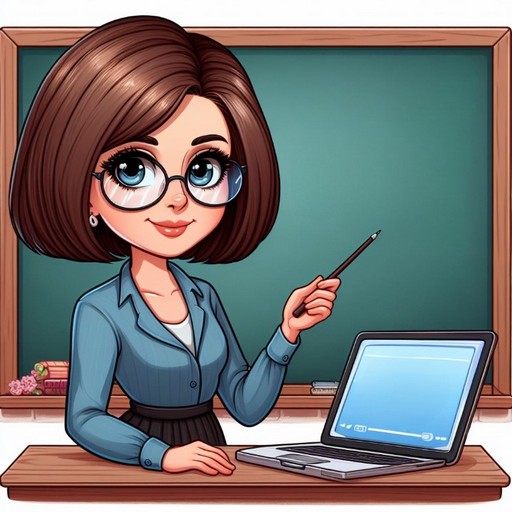 Нумо знайомитись!
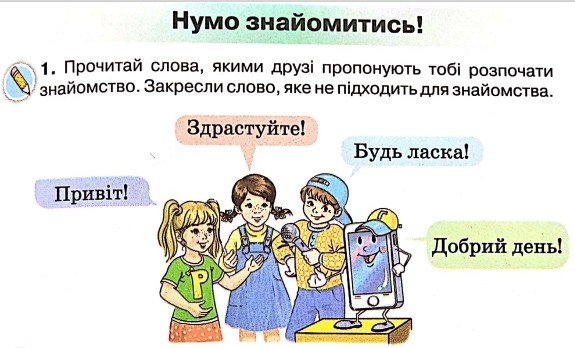 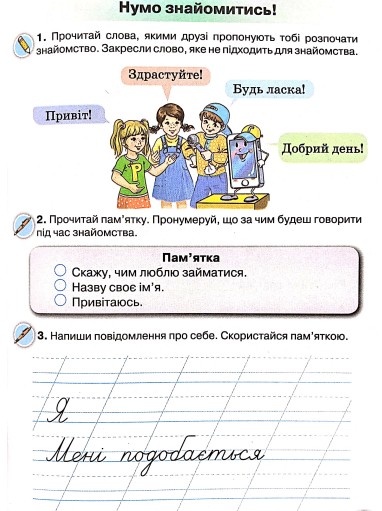 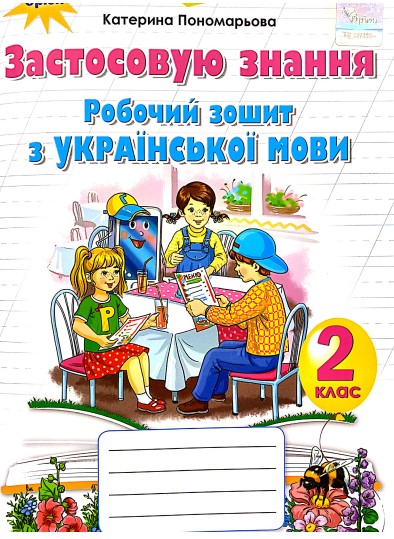 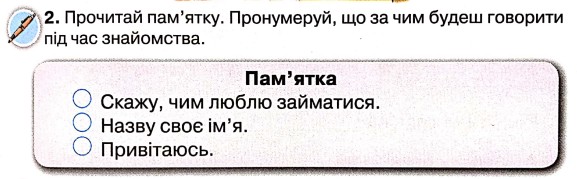 ③
②
①
Зошит,
 ст 3
Зроби каліграфічну розминку
– о – о – о =
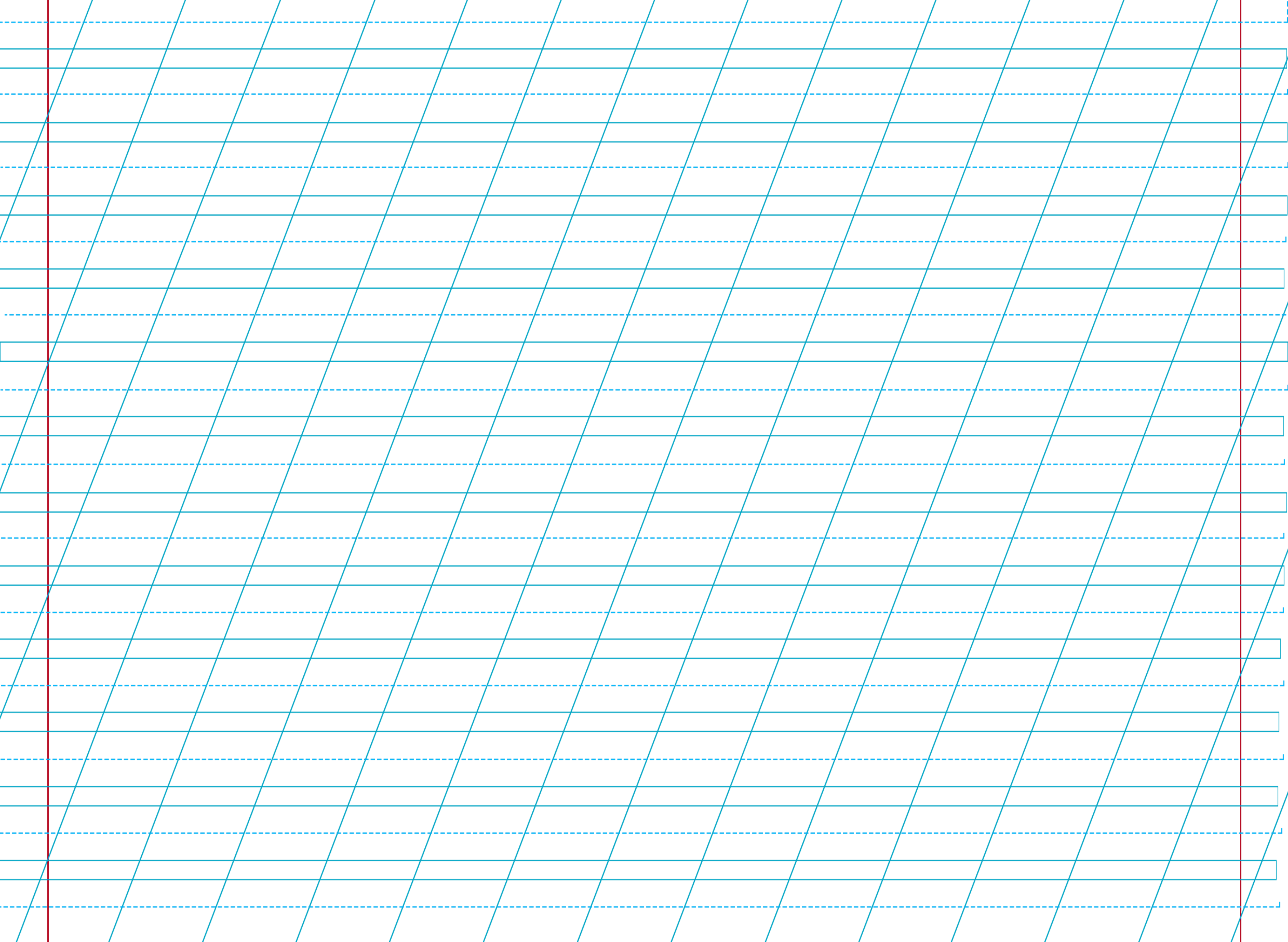 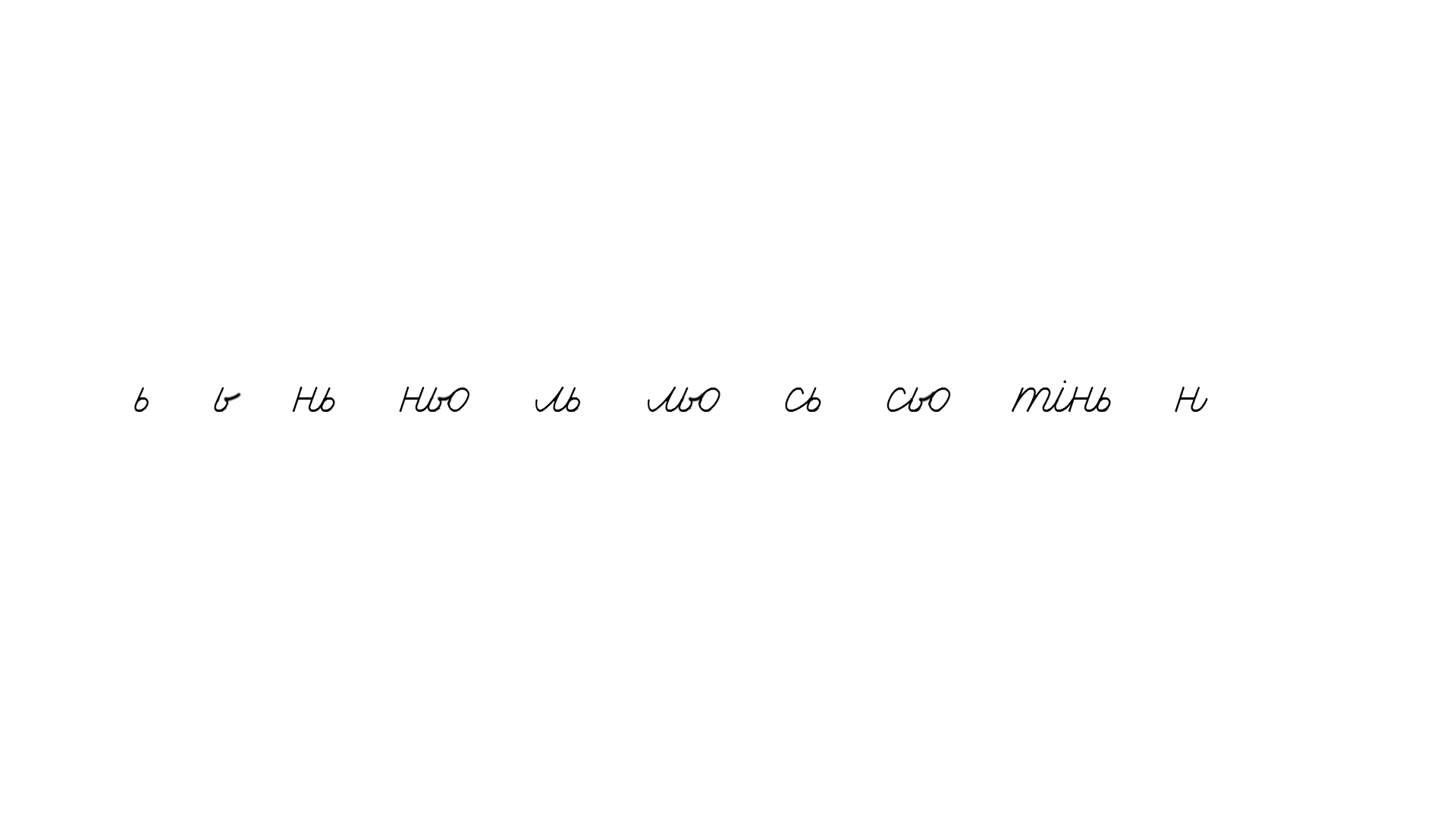 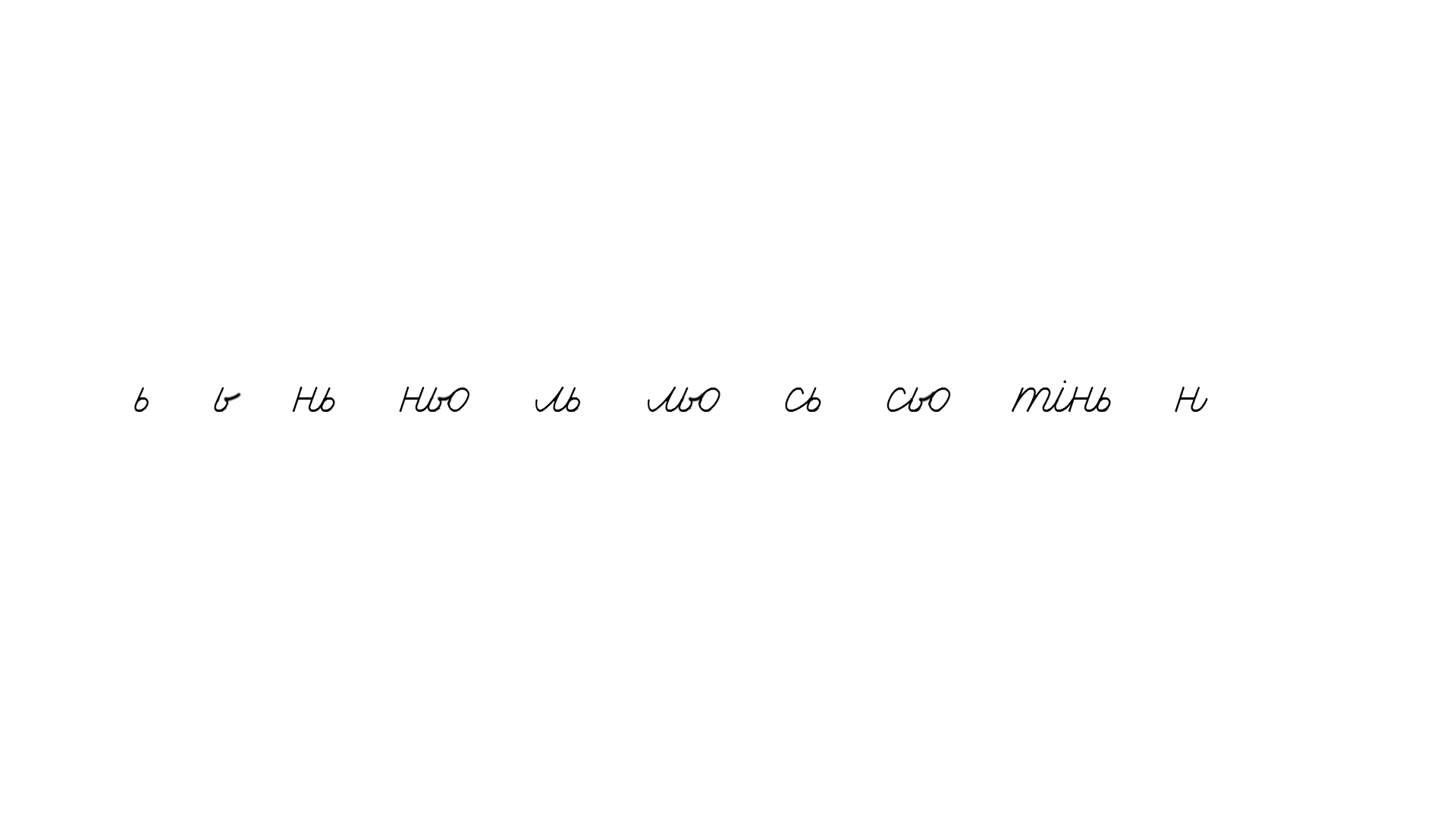 7 зв.
8 б.
Як визначити кількість складів у слові? Познач склади дужками під словом.                   
Назви і порахуй букви у слові ВЕРЕСЕНЬ.
Назви звуки і надпиши звукову схему цього слова. 
Поясни, чому звуків менше, ніж букв?
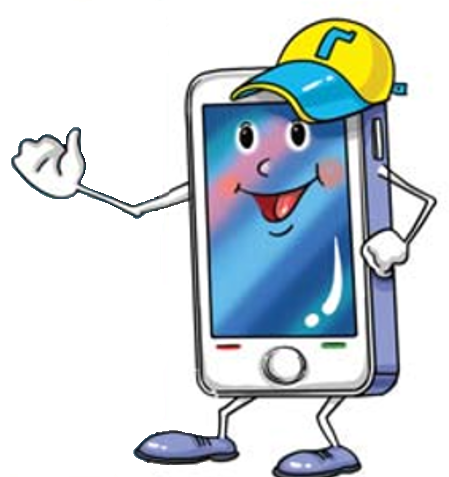 Зошит,
 ст 3
Прочитай смс-повідомлення Ґаджика
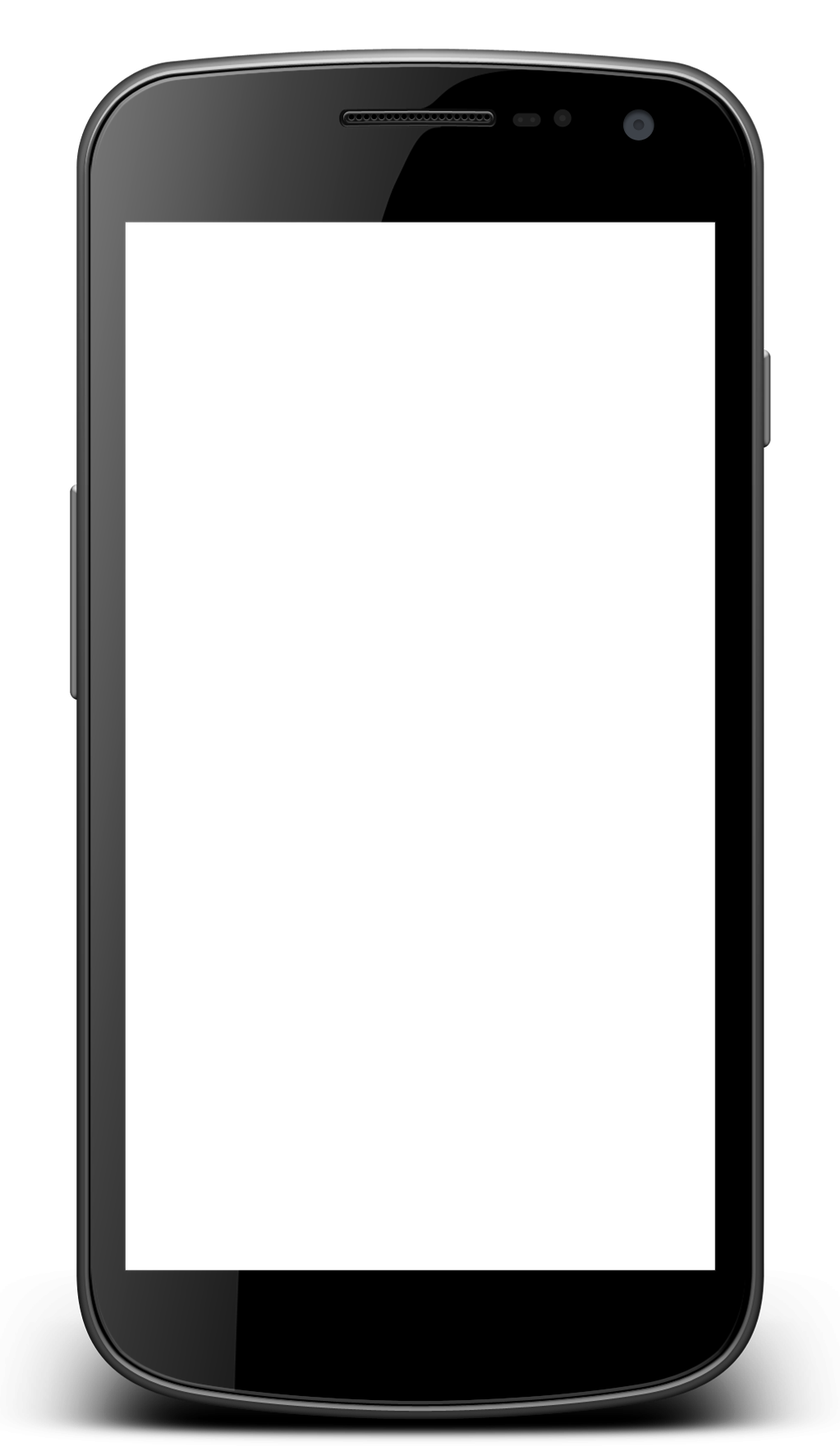 Про що повідомив Ґаджик? Яку відповідь йому даси?
Сьогодні наші герої залишили для нас чималу кількість повідомлень. Ось перше.
Привіт! Я Ґаджик. 
Хочу навчитися правильно говорити й писати українською мовою. 
Давай робити це разом!
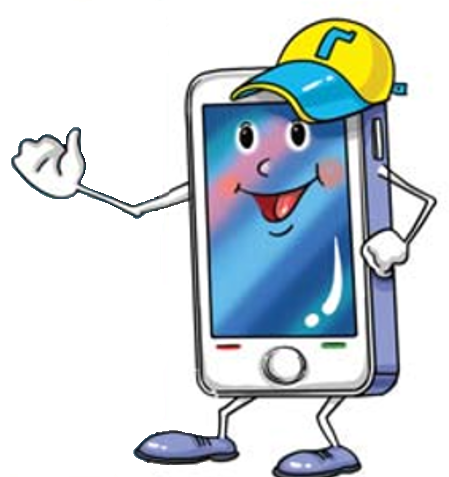 Підручник.
Сторінка
4
Прочитай повідомлення Читалочки
Якої помилки припустилася Читалочка? 
Поясни, який знак поставиш у кінці кожного речення.
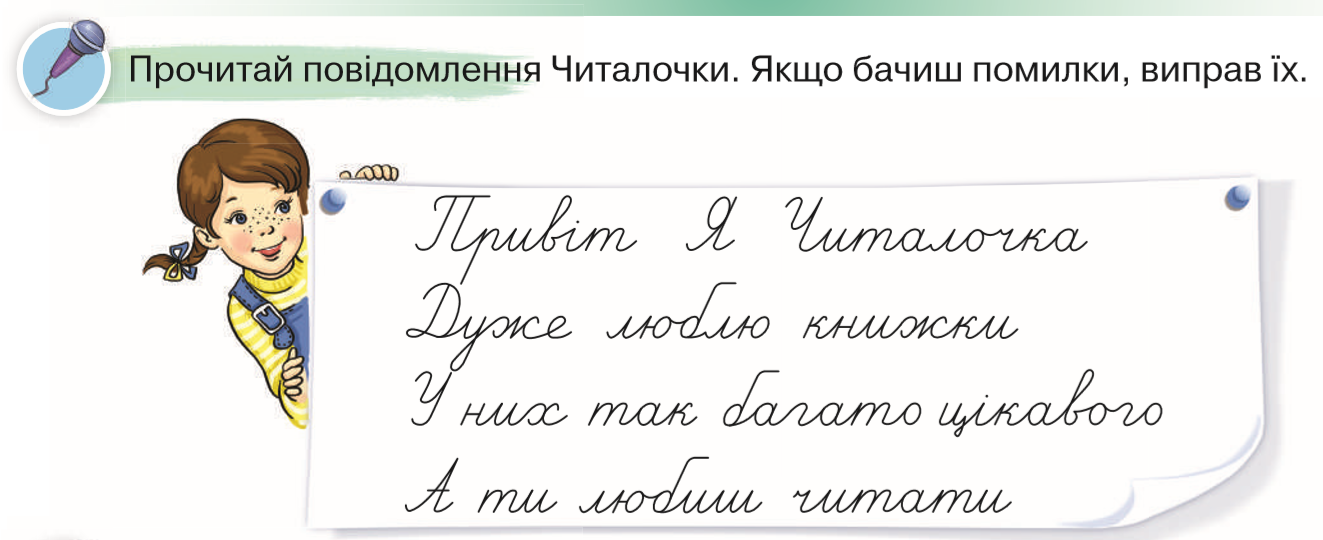 .
.
.
.
?
Запиши відповідь на запитання Читалочки
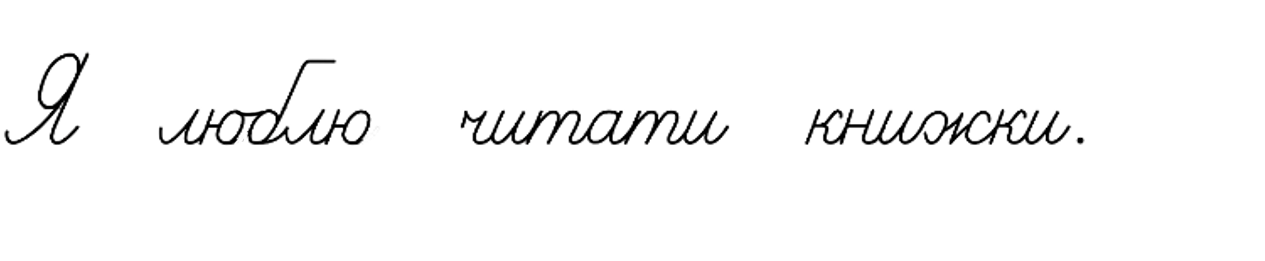 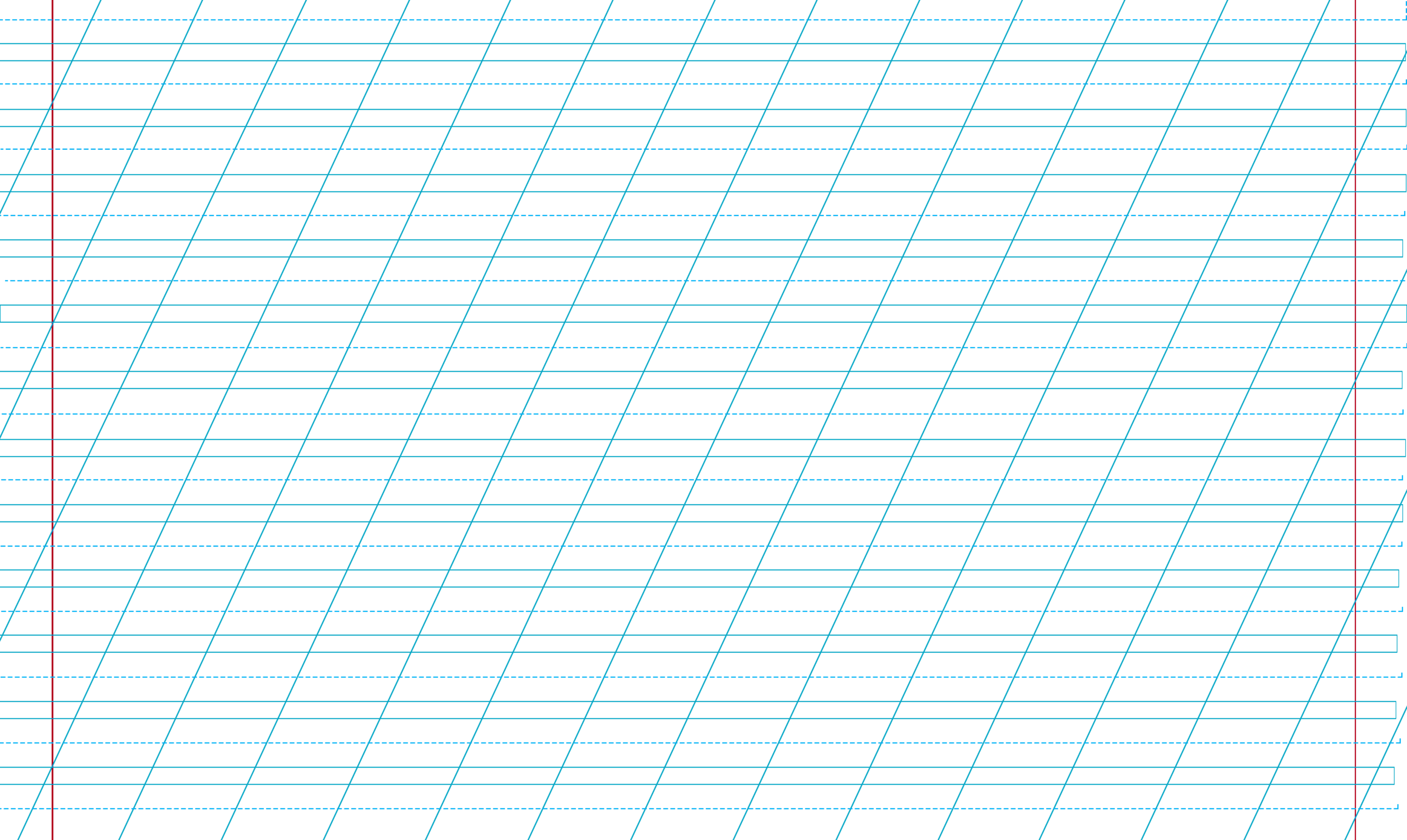 Підручник.
Сторінка
4
Зошит,
 ст 3
Прочитай повідомлення Щебетунчика. 
Поясни, що в ньому неправильно.
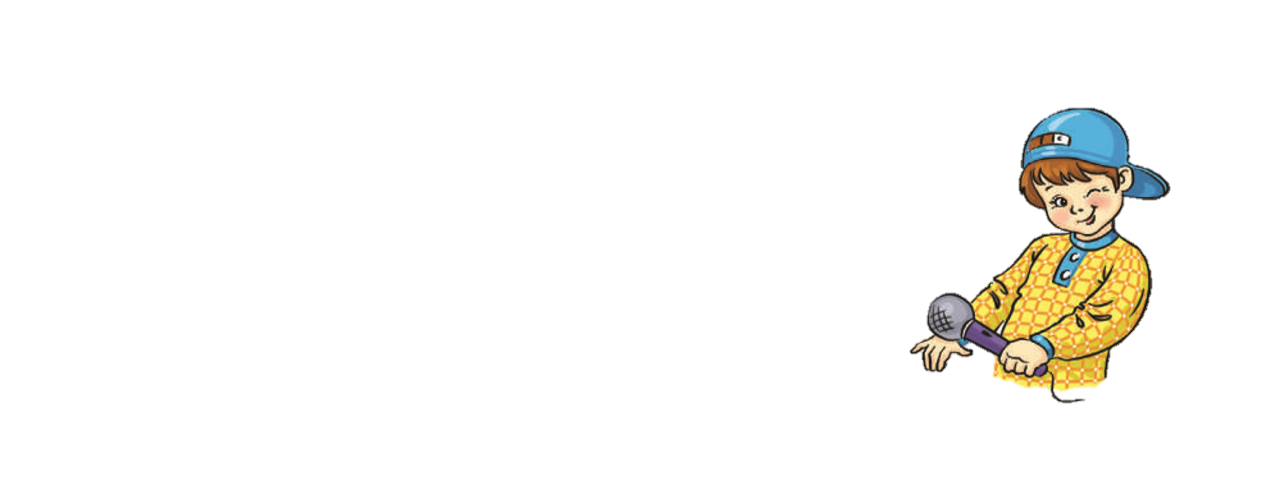 вітаю!  я  щебетунчик. 
у мене мікрофон.  він допомагає мені спілкуватися.
Я Щ
В
У
В
Перше слово в реченні пишеться з великої букви.
Підручник.
Сторінка
4
Прочитай повідомлення Родзинки. 
Чи бачиш у ньому помилку?
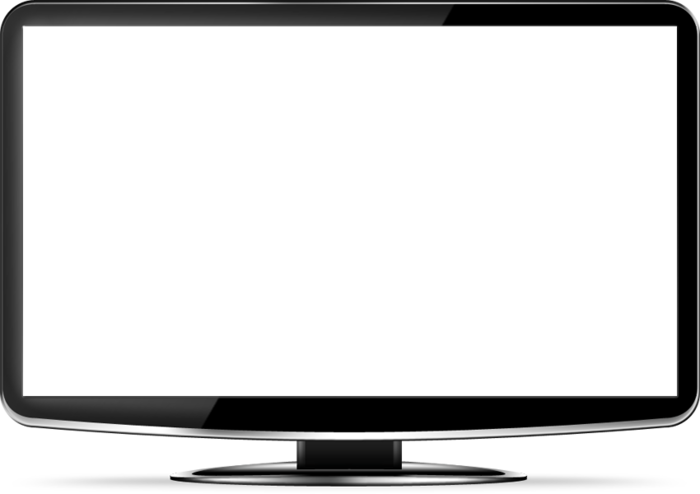 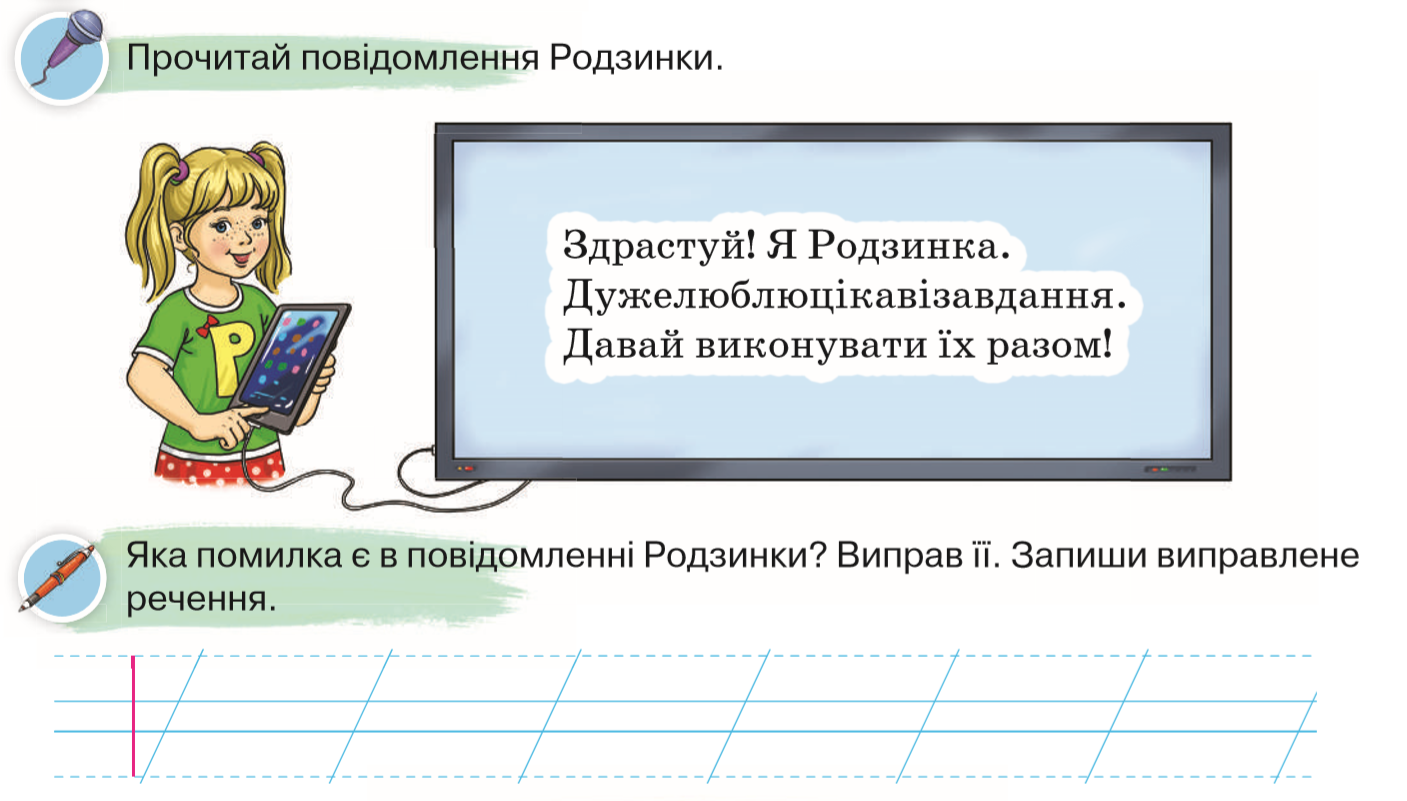 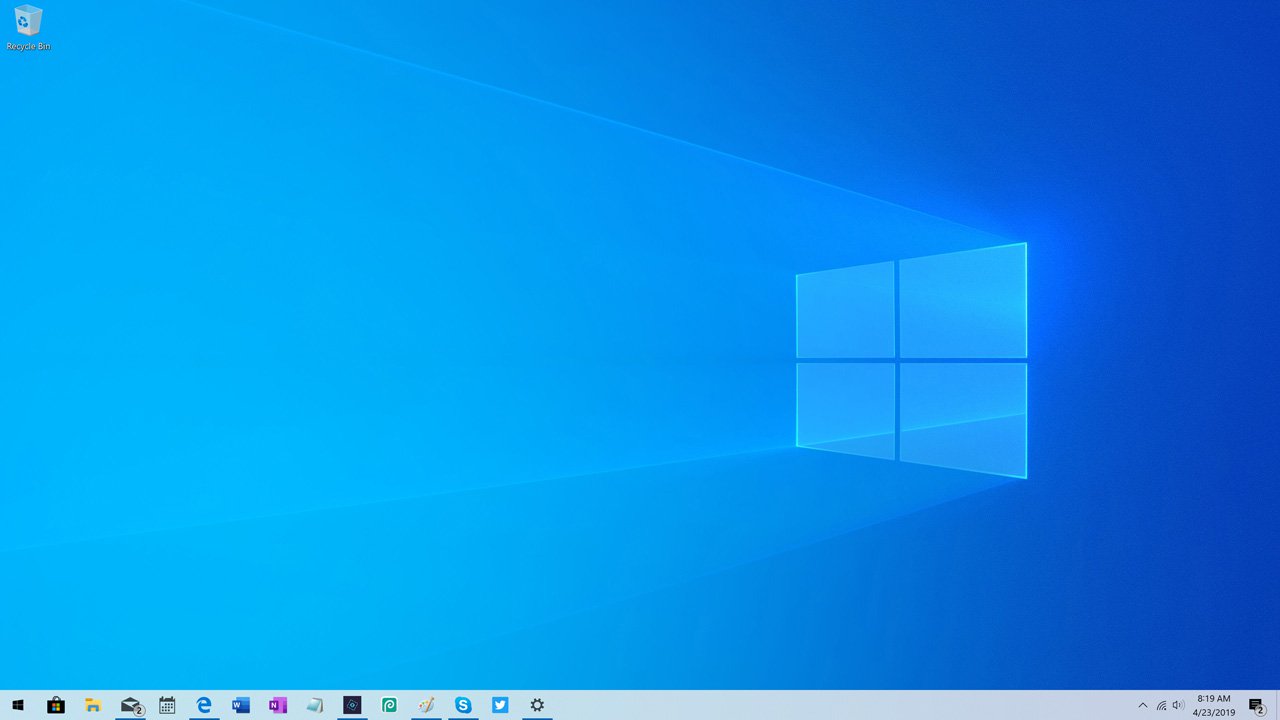 Здрастуй! Я Родзинка.
Дужелюблюцікавізавдання.
Давай виконувати їх разом.
Напиши повідомлення про себе.
Слова в реченні пишуться окремо
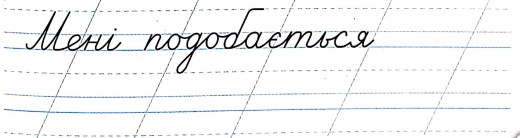 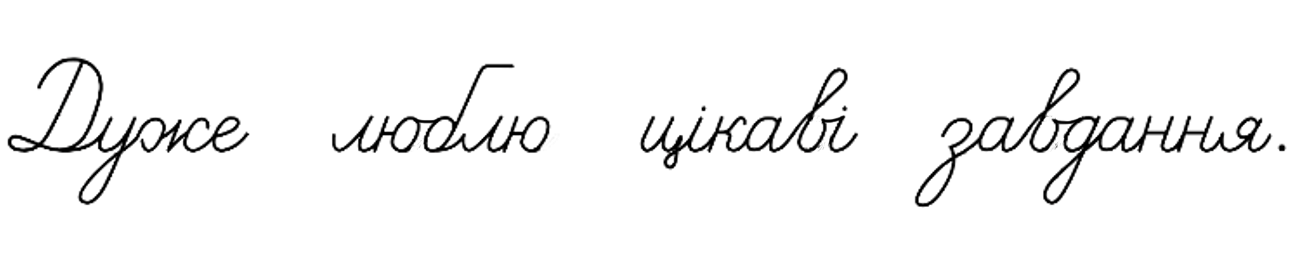 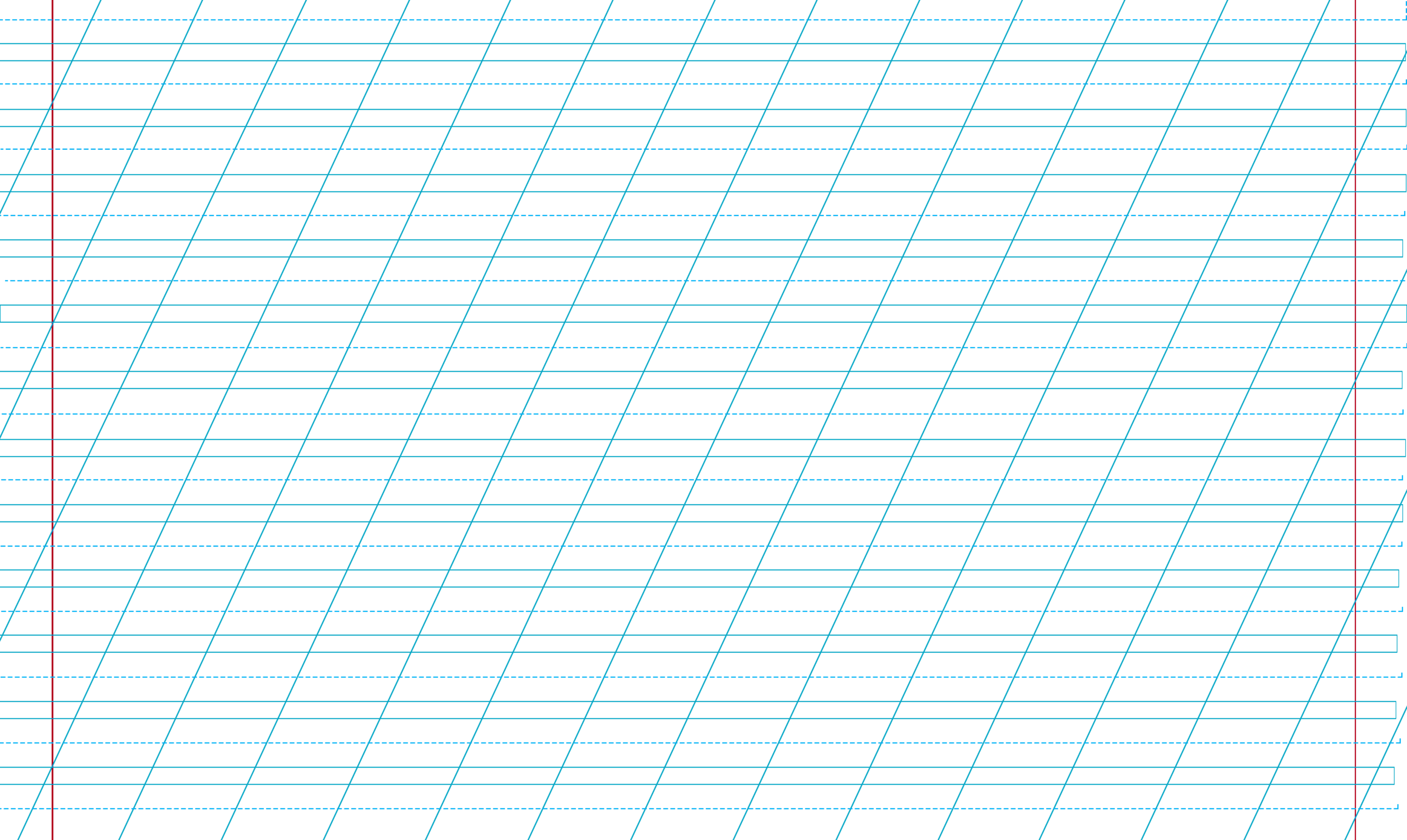 Підручник.
Сторінка
5
Зошит,
 ст 3
Пригадай, як правильно записувати речення. 
Перевір свої думки за правилом.
1. Перше слово в реченні пишемо з великої букви. 
2. У кінці речення ставимо крапку, знак оклику або знак питання.
3. Усі слова в реченні пишемо окремо одне від одного.
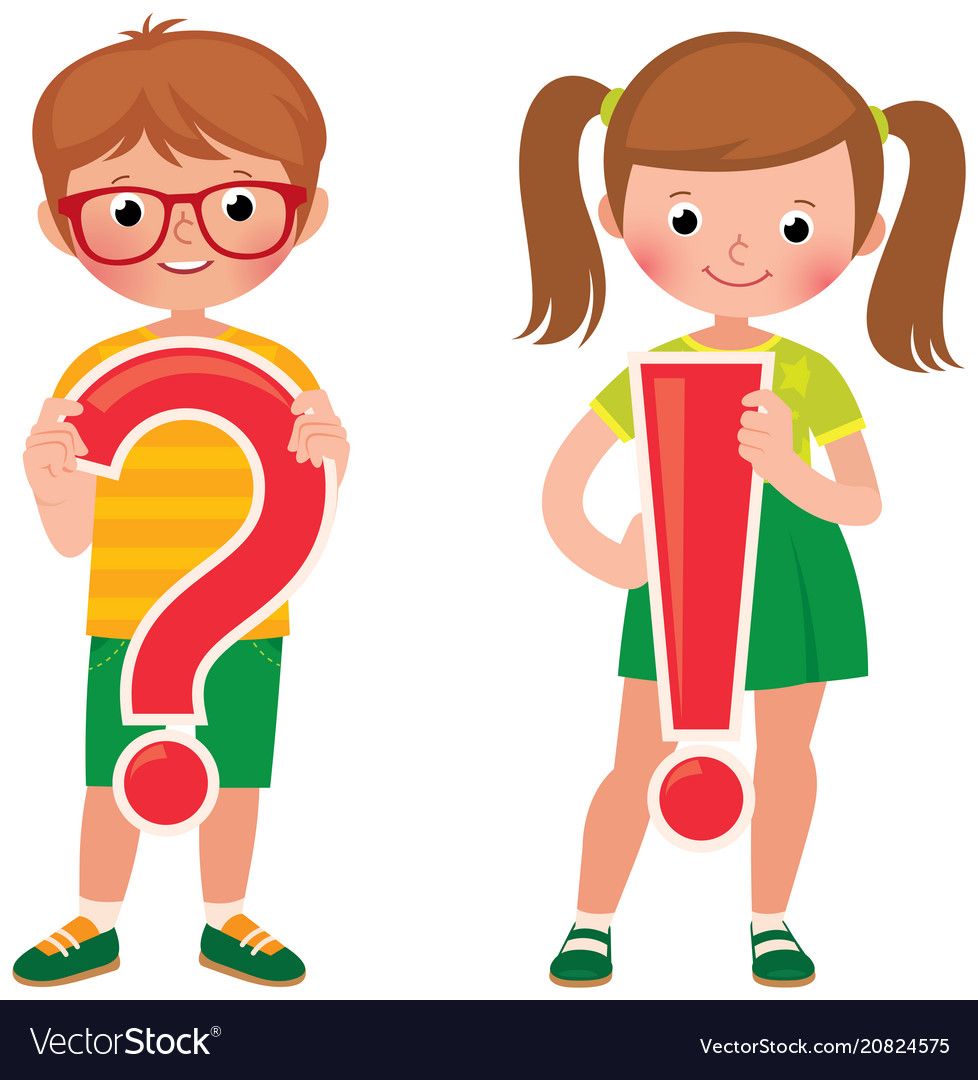 Закрий очі і спробуй повторити ці правила запису речень
Підручник.
Сторінка
5
Виконай завдання Родзинки – склади з пазлів слово. 
Поясни, які спогади воно в тебе викликає.
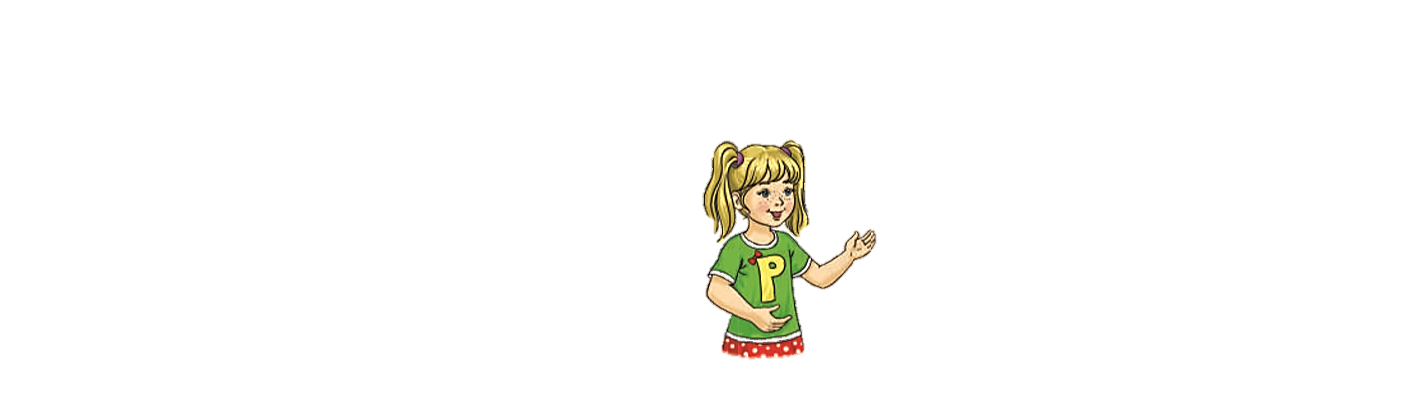 Поясни, як ти розумієш значення слова «канікули». 
Перевір себе за словником.
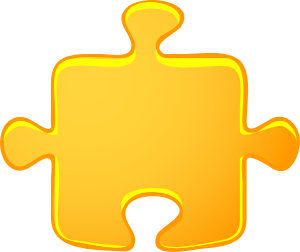 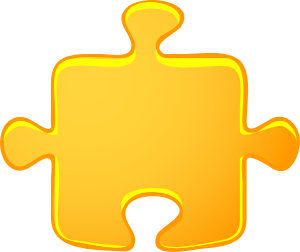 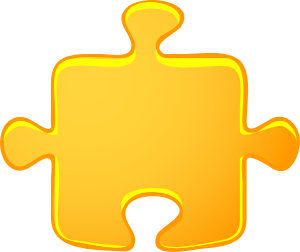 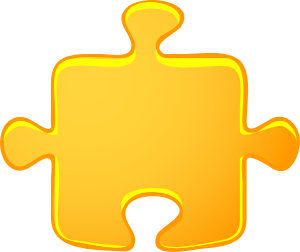 КАНІКУЛИ – перерва в заняттях, що надається учням для відпочинку.
ку
ка
ли
ні
Розпитай у однокласників, як вони провели свої літні канікули. Склади речення зі словом «канікули».
Підручник.
Сторінка
5
* Додаткове завдання
Вправа для тих, хто швидко читає й пише.
Склади речення з поданих слів і запиши.
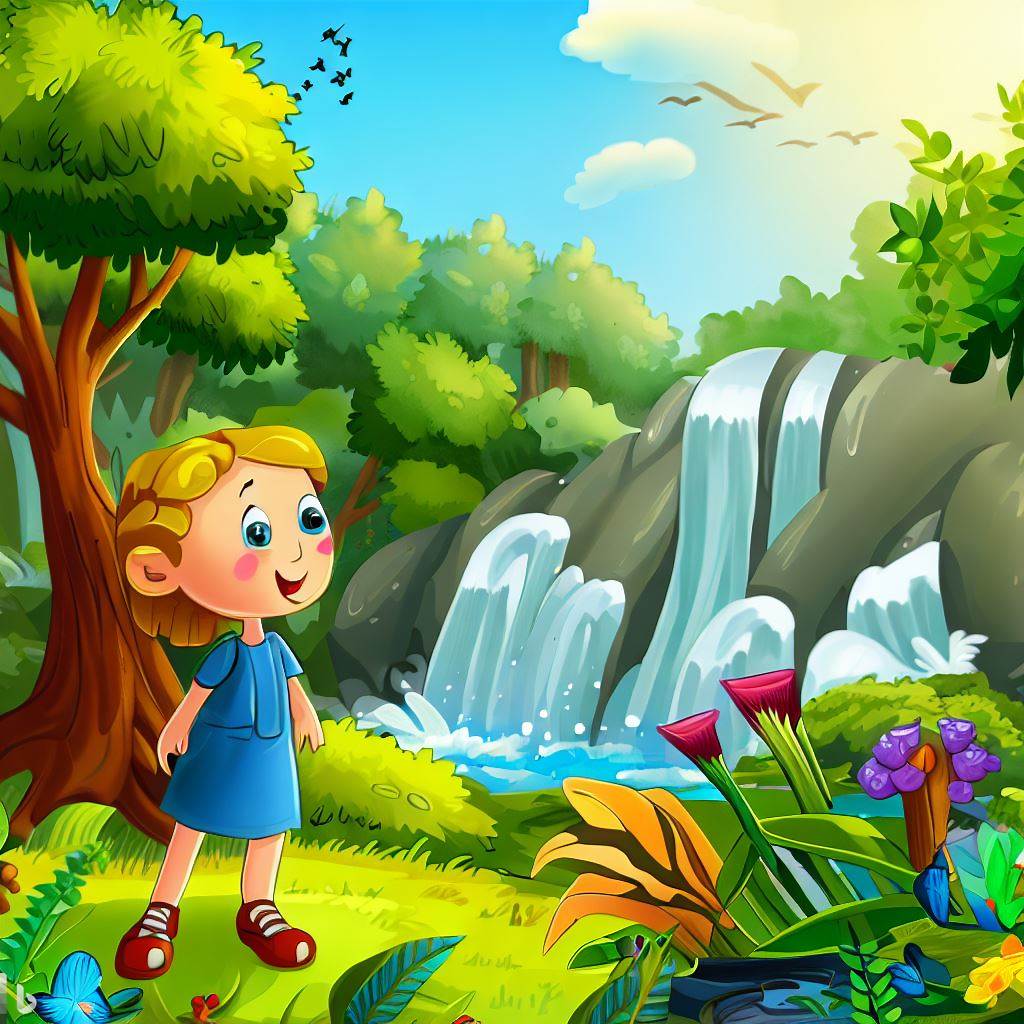 Літні, чудові, були, канікули.
Я, добре, дуже, відпочив (відпочила).
Літні канікули були чудові.
Я відпочив (відпочила) дуже добре.
Підручник.
Сторінка
5
Допоможи Ґаджикові скласти пам'ятку. 
Які слова пропущені?
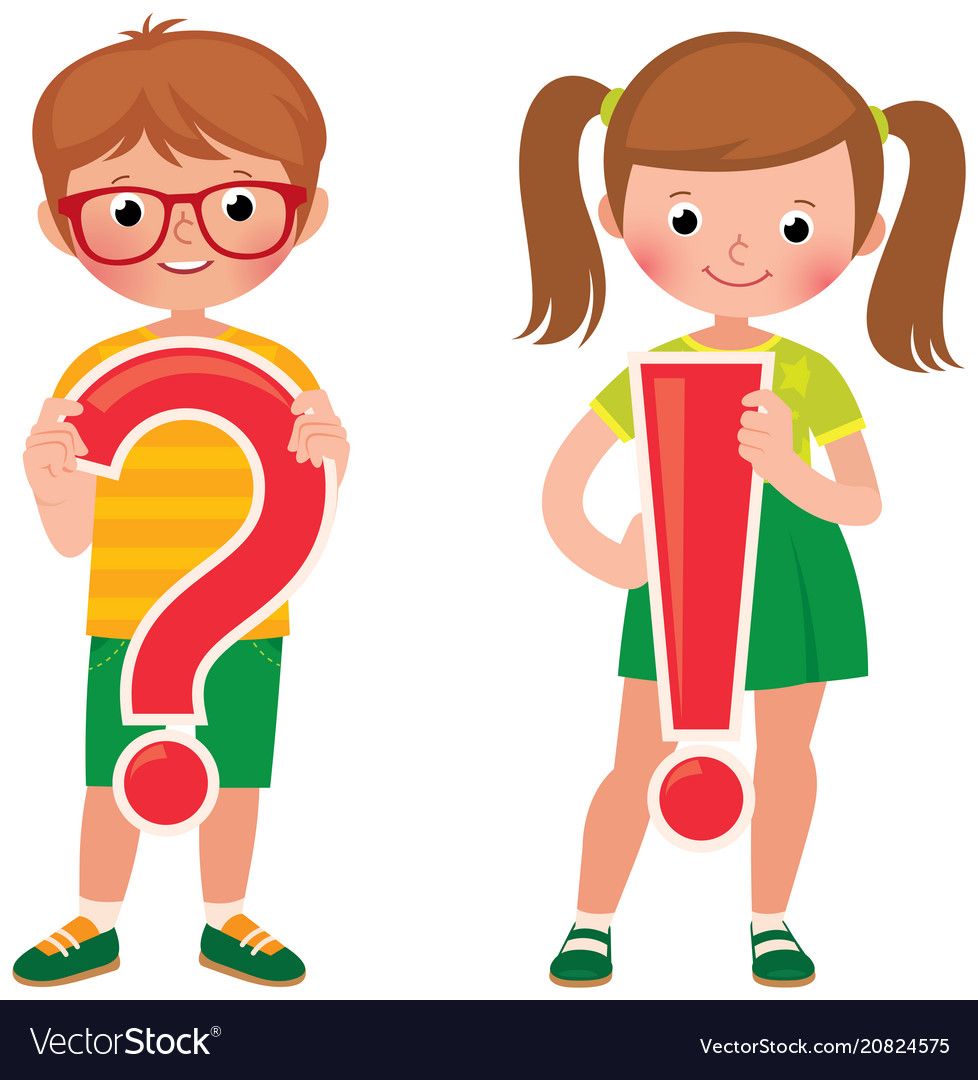 Пам'ятка
Перше слово в реченні пишу з  ……………. букви. 
У кінці речення ставлю …………….. , знак оклику або знак ……………….  .
Усі слова в реченні пишу …………….. одне від одного.
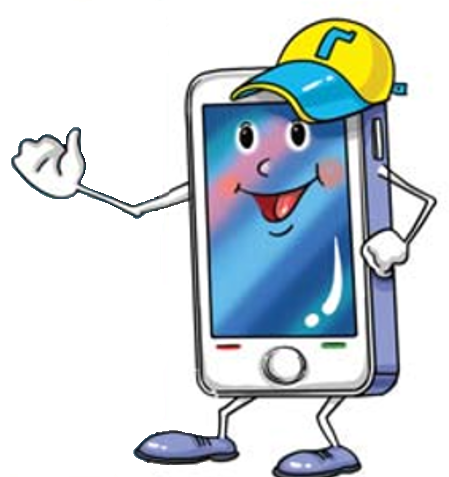 великої
крапку
питання
окремо
Вправа «Мікрофон»
— Чому важливо вміти відрекомендовуватися під час знайомства?
— Які розділові знаки ти можеш поставити у кінці речення?
— Як напишеш перше слово в реченні?
— Як пишуться слова в реченні?
— Яке завдання було найцікавішим?
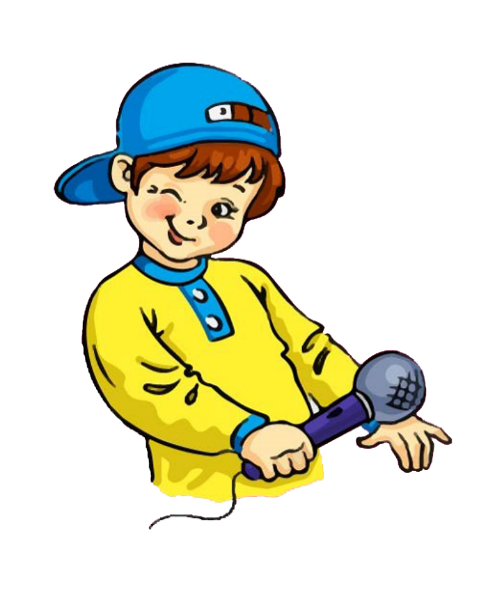 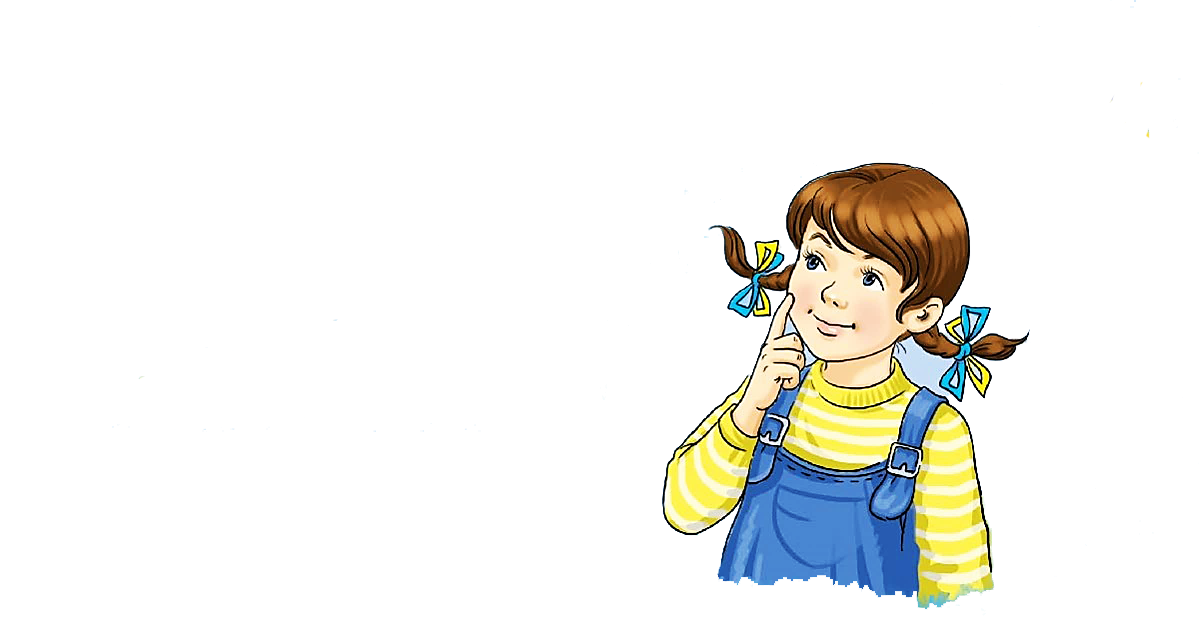 Рефлексія «Мій настрій»
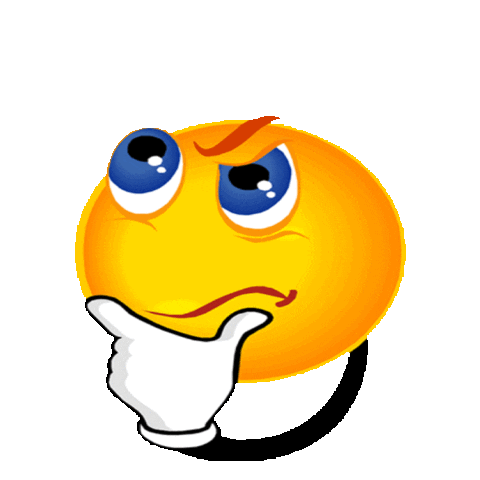 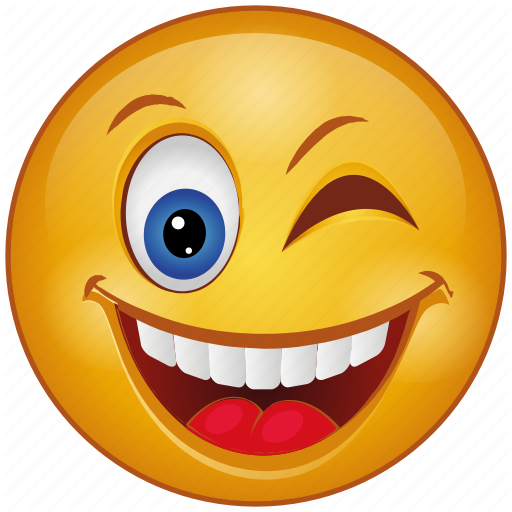 Я втомив/лася на уроці
Було цікаво на уроці
Дуже сподобалось працювати
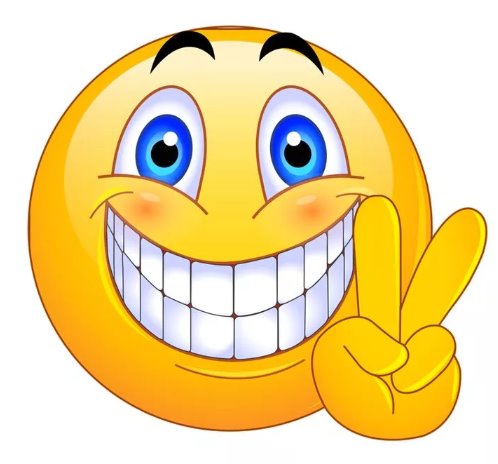 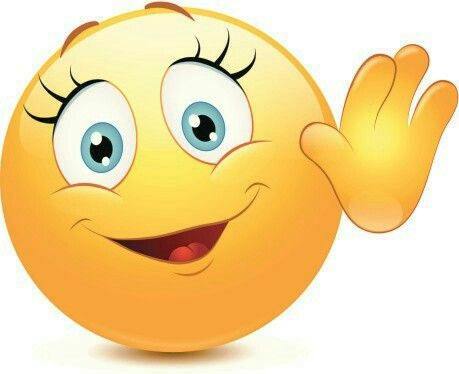 Трохи відпочину і повернуся